Het kan altijd beter
Een stageonderzoek naar de dienstverleningskwaliteit van de chat
Hilde Jansma
BHIC
(Brabants Historisch Informatie Centrum)
De chat
Relatief uniek

Opgezet als digitale informatiebalie

Populair dienstverleningskanaal

In samenwerkingsverband
Het onderzoek
Doel:
Via wetenschappelijk onderzoek komen tot verbeteringsmogelijkheden

Methode:
Statistische inhoudsanalyse én observaties
Het onderzoek
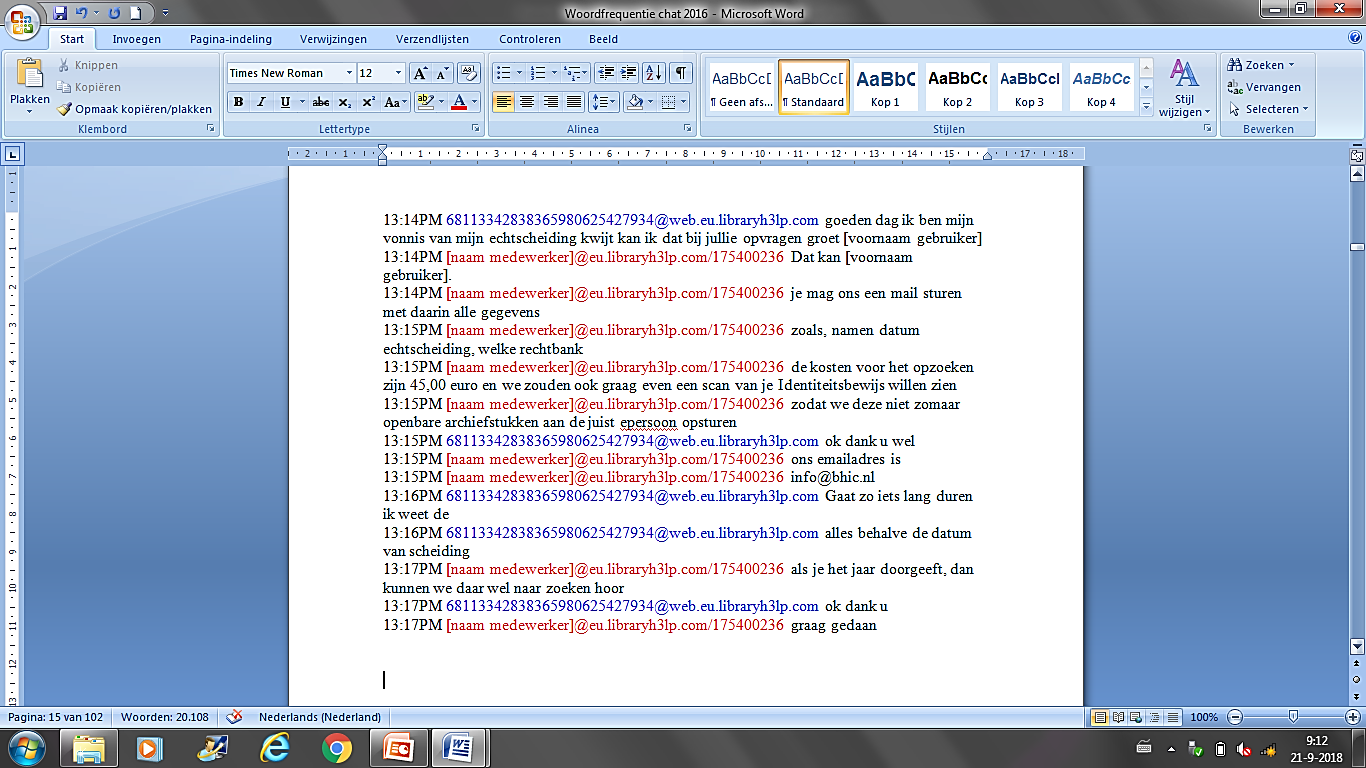 Het onderzoek
Coderingssleutel
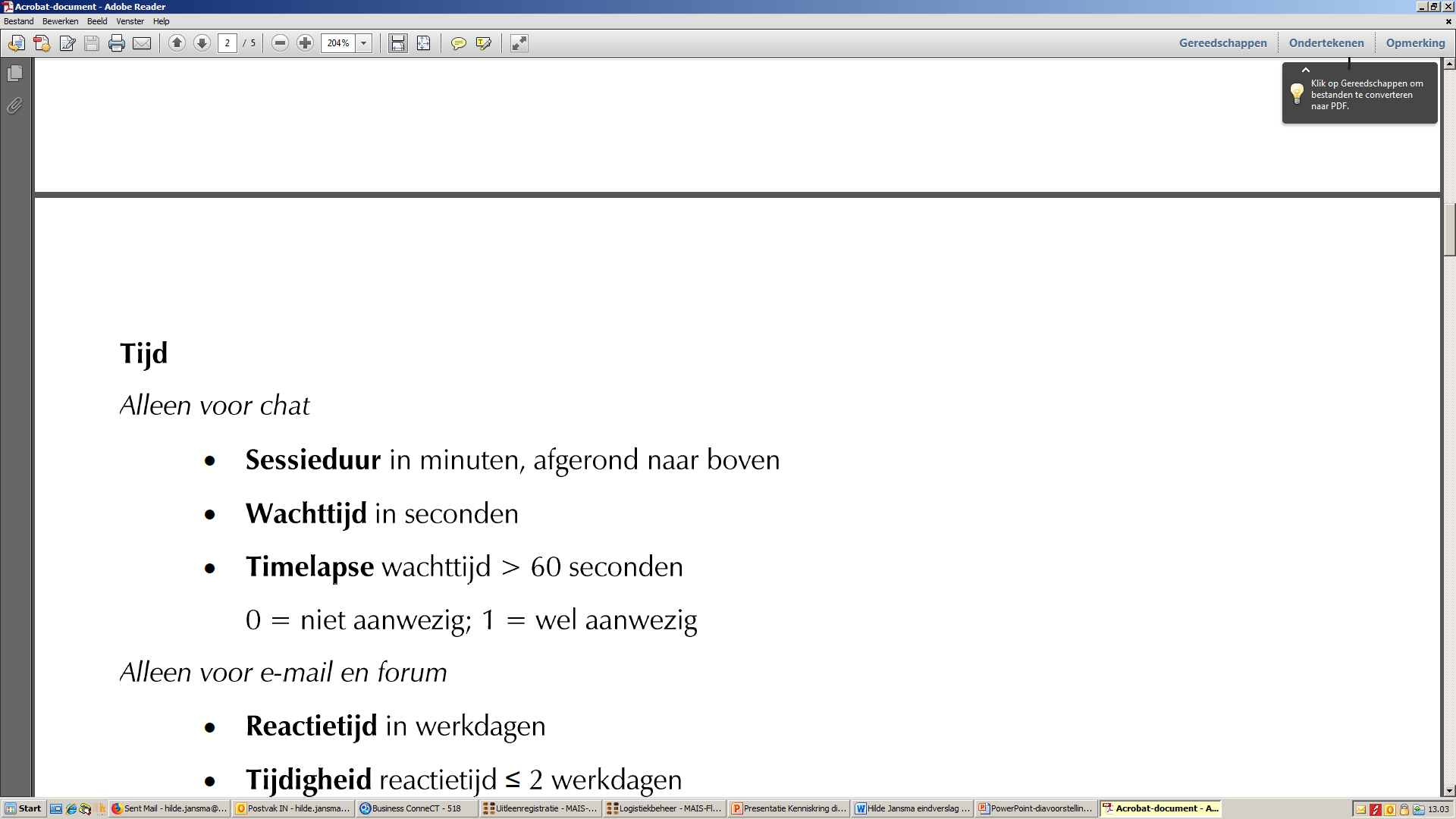 Categoriebeschrijving
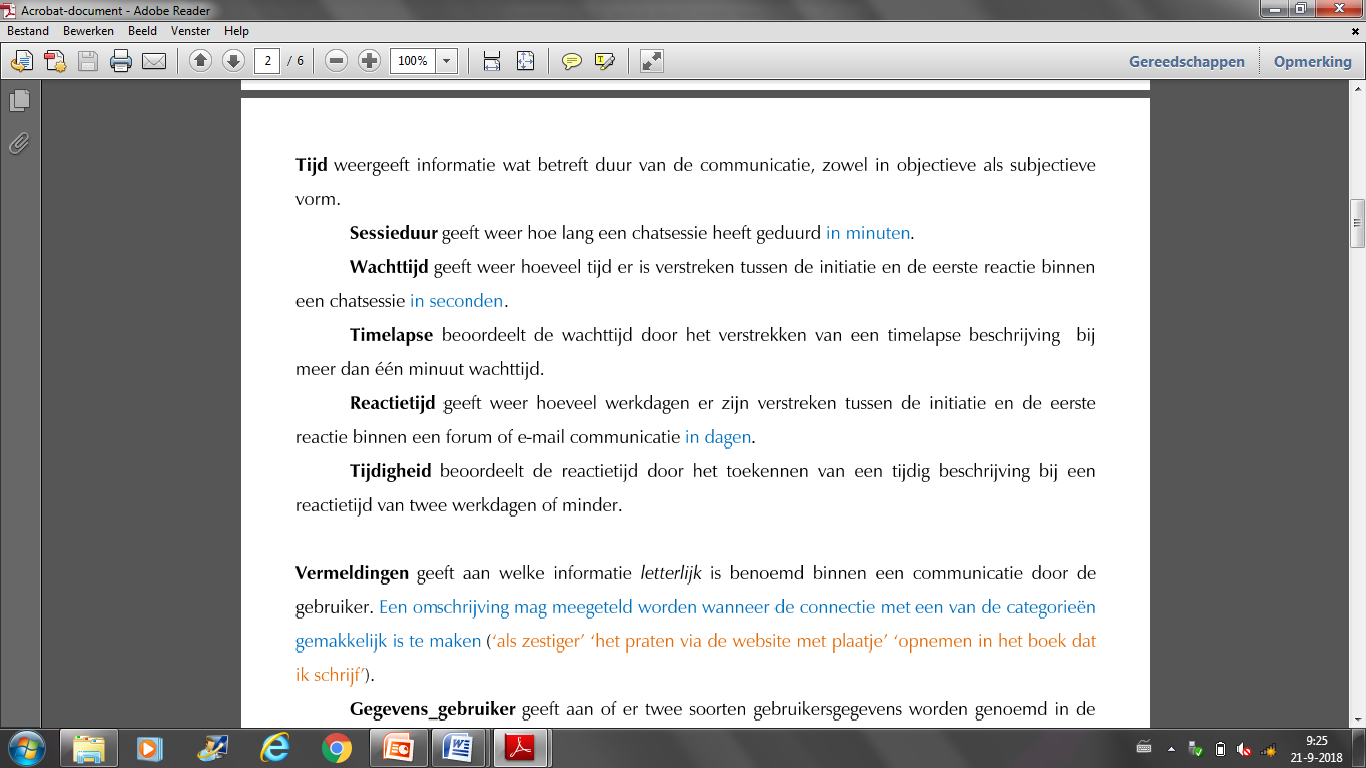 Enkele cijfers
0% van de chatters sloot negatief af
Maar 0,4% van alle chats zijn over het hoofd gezien
72% van de chatters heeft een volledig antwoord ontvangen
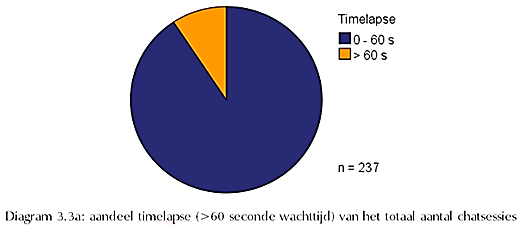 Aandeel chats met een te lange wachttijd (> 60 sec)
Enkele cijfers
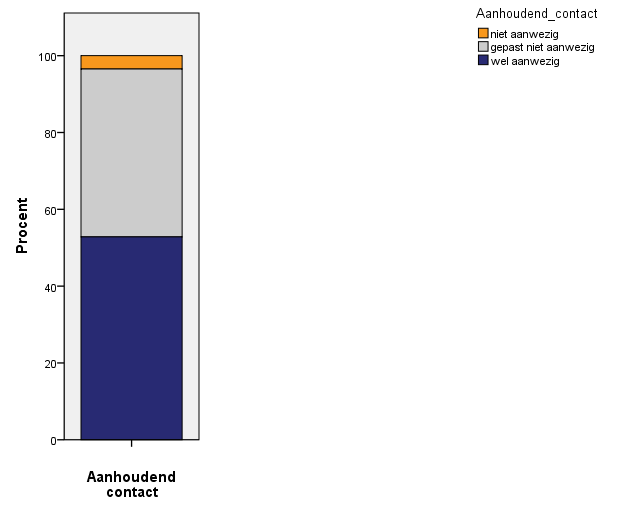 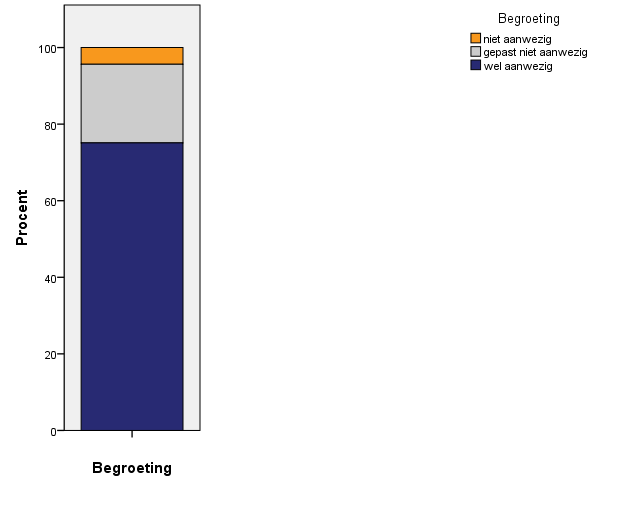 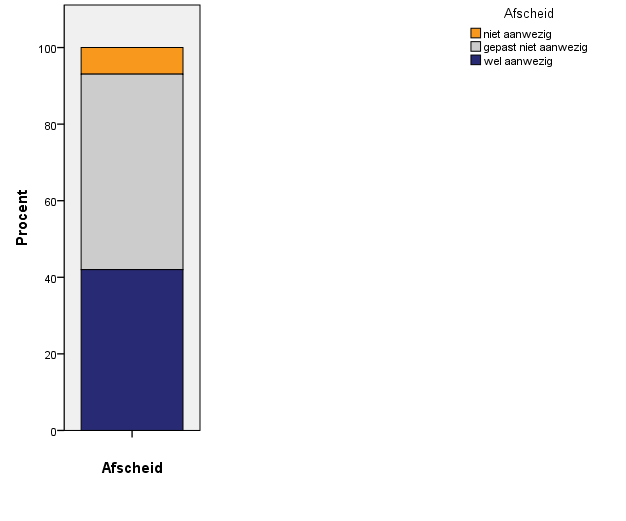 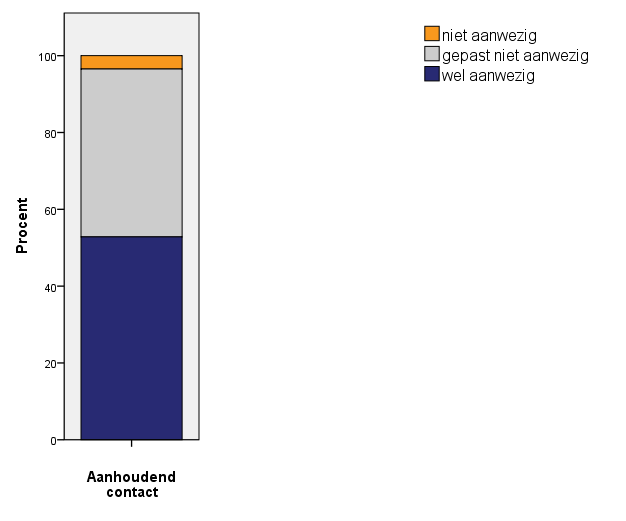 Mede mogelijk gemaakt door Christian
Tevredenheid & klantreis
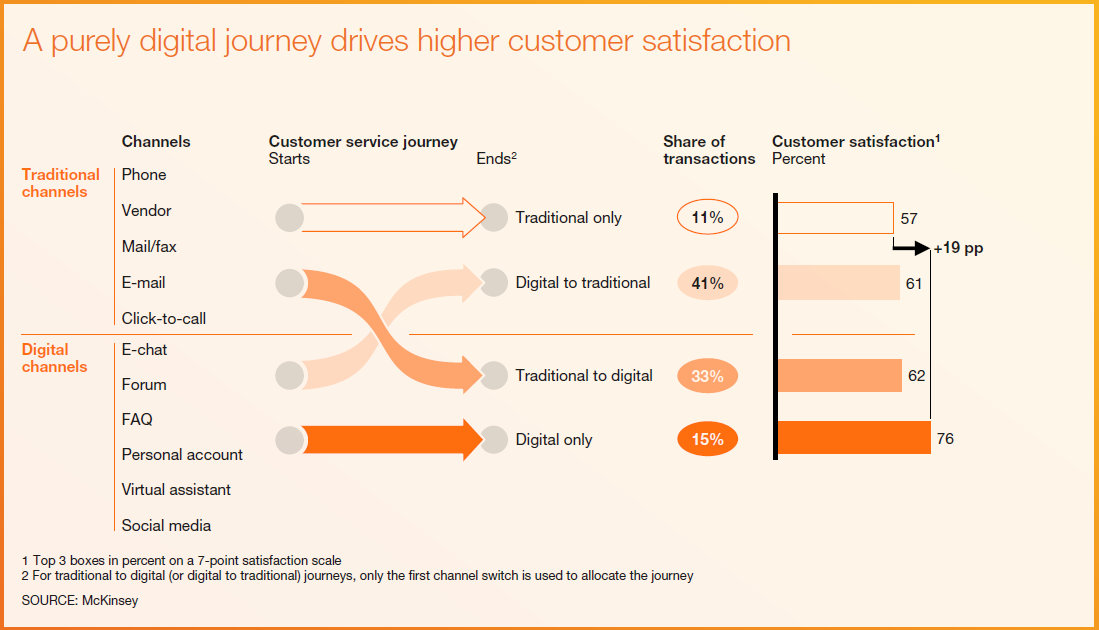 Mede mogelijk gemaakt door Christian
Tevredenheid & klantreis
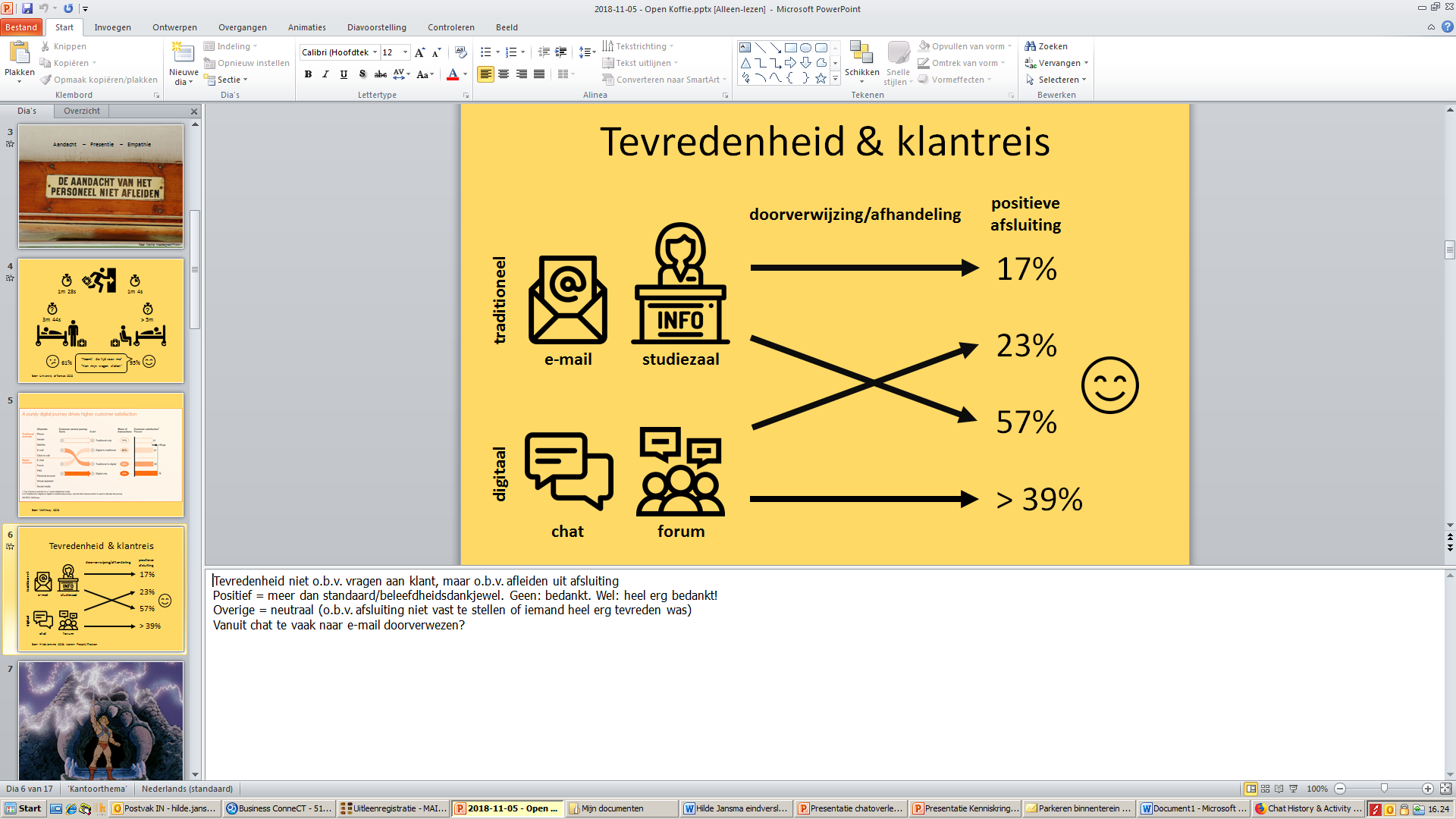 Over afsluiting gebruiker
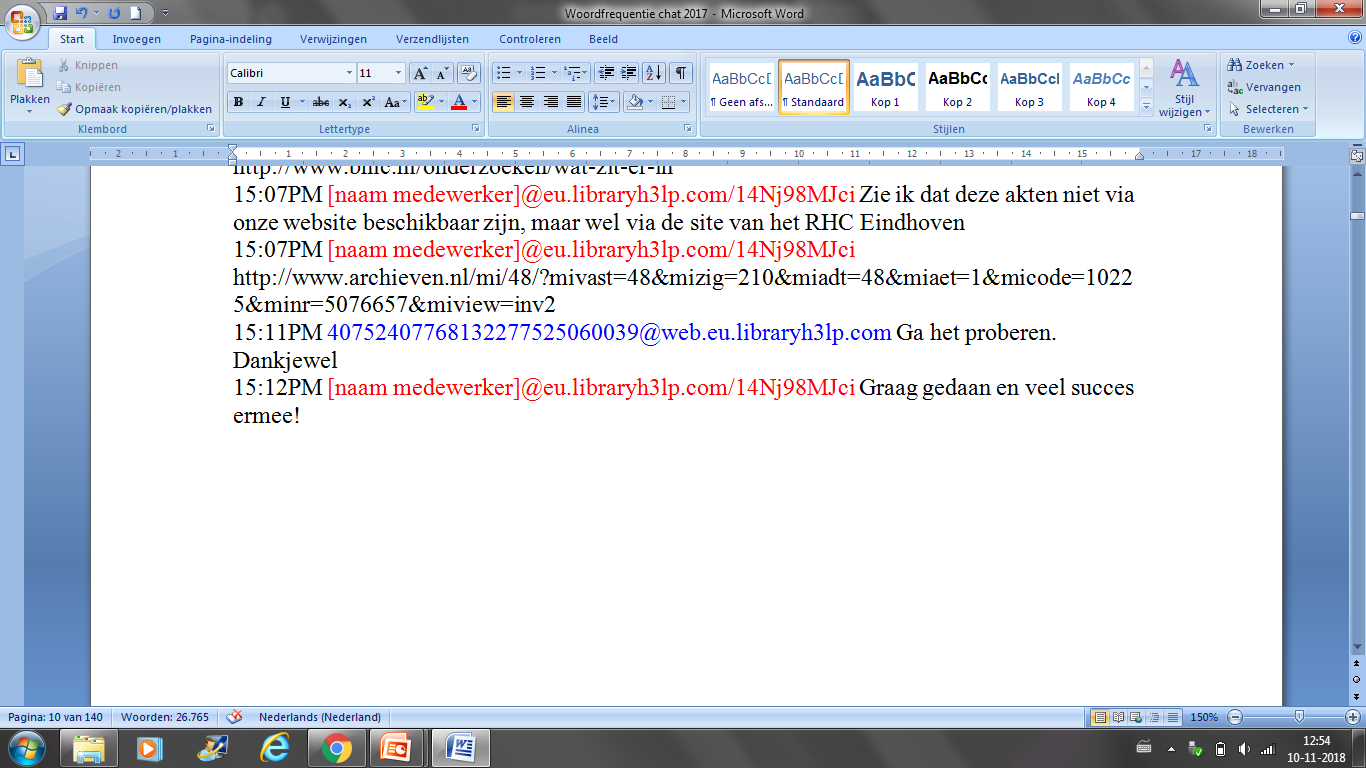 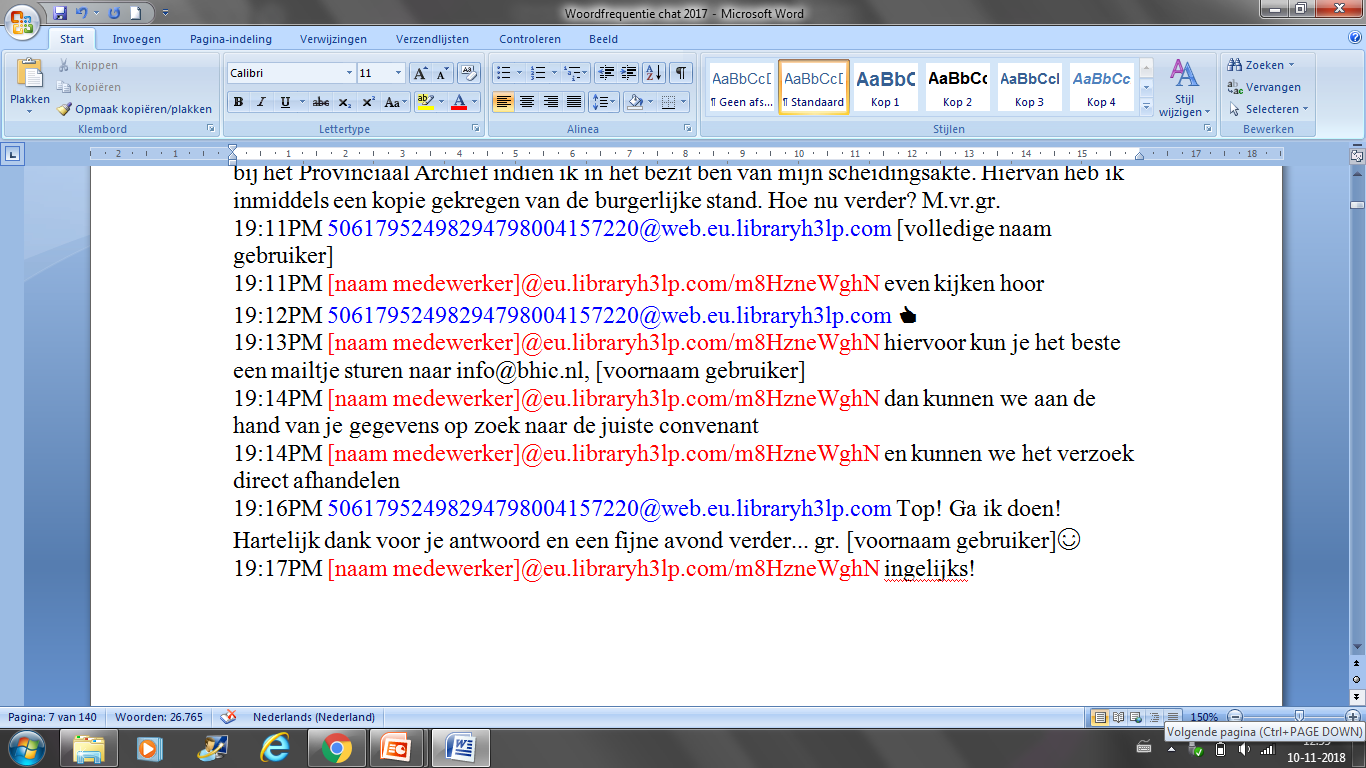 Enkele cijfers
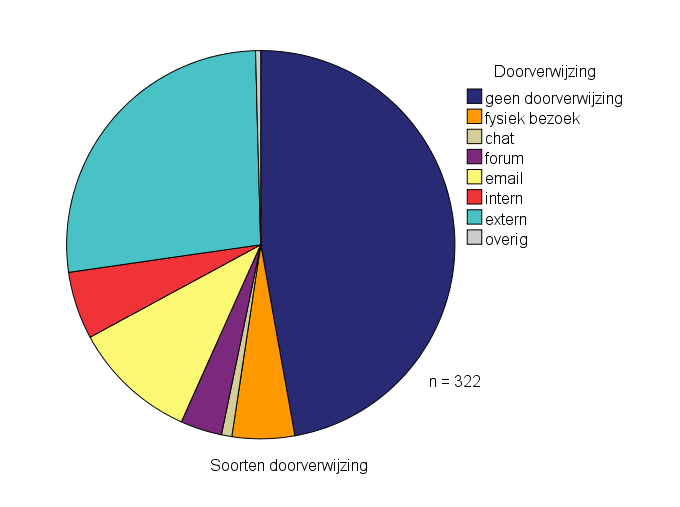 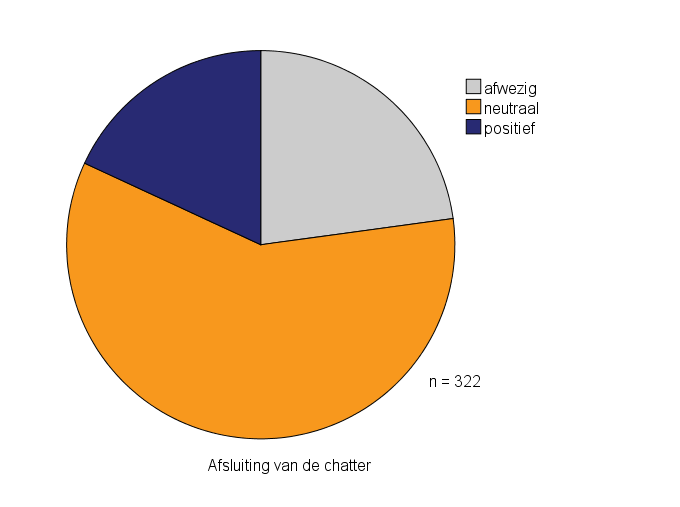 Doorverwijzen
Traditioneel versus digitaal doorverwijzen

Maar ook:
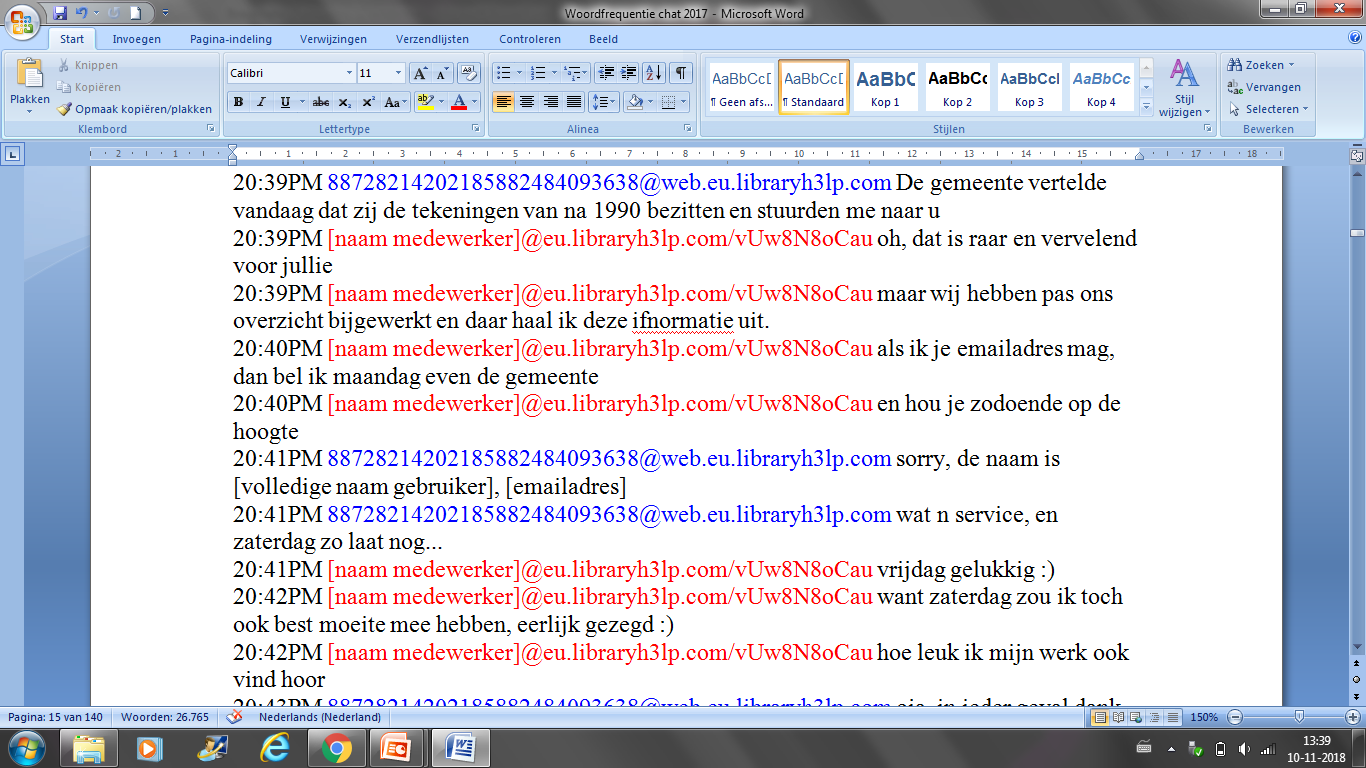 Vraag en antwoord
Vraagcategorie gekoppeld aan ontvangen antwoord
Vraag en antwoord
Passende koppeling vraag – antwoord

Antwoorden uitbreiden met directe linkjes en instructies
Vraag en antwoord
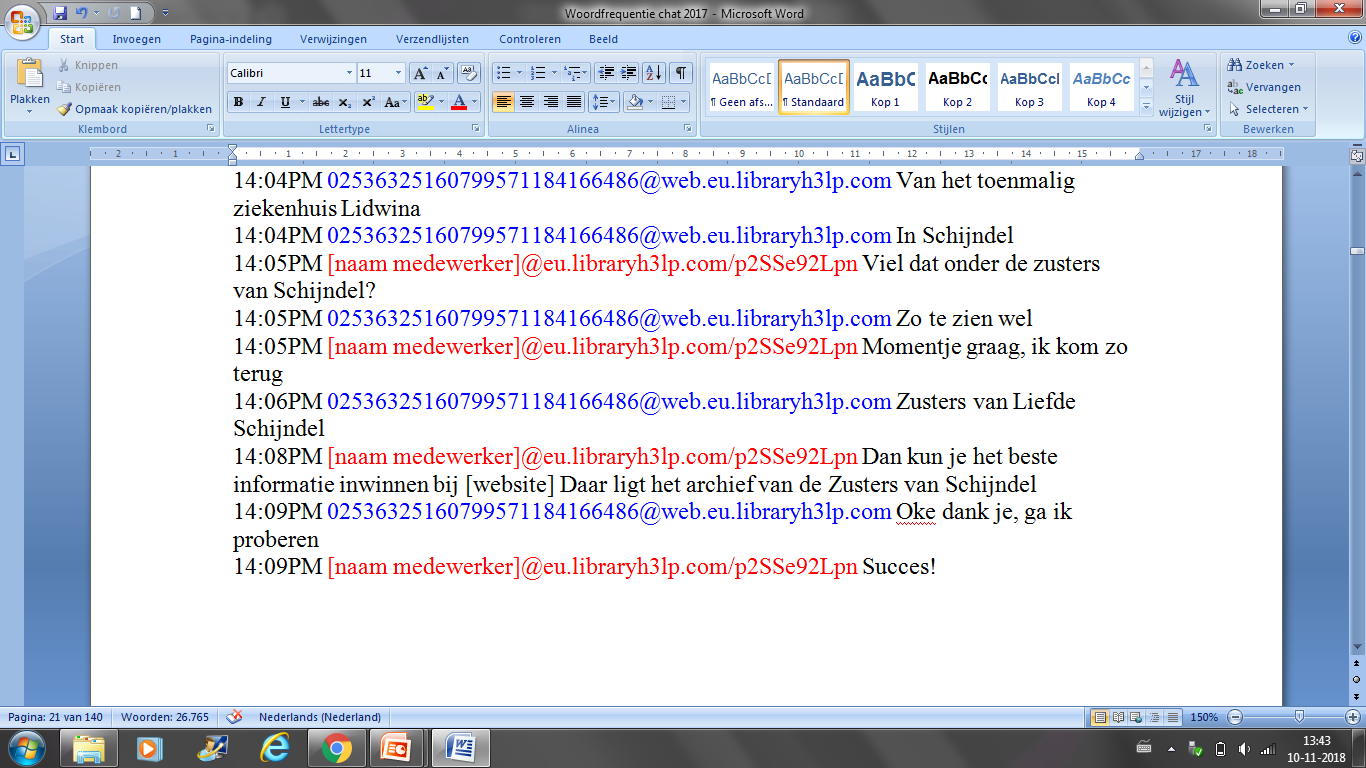 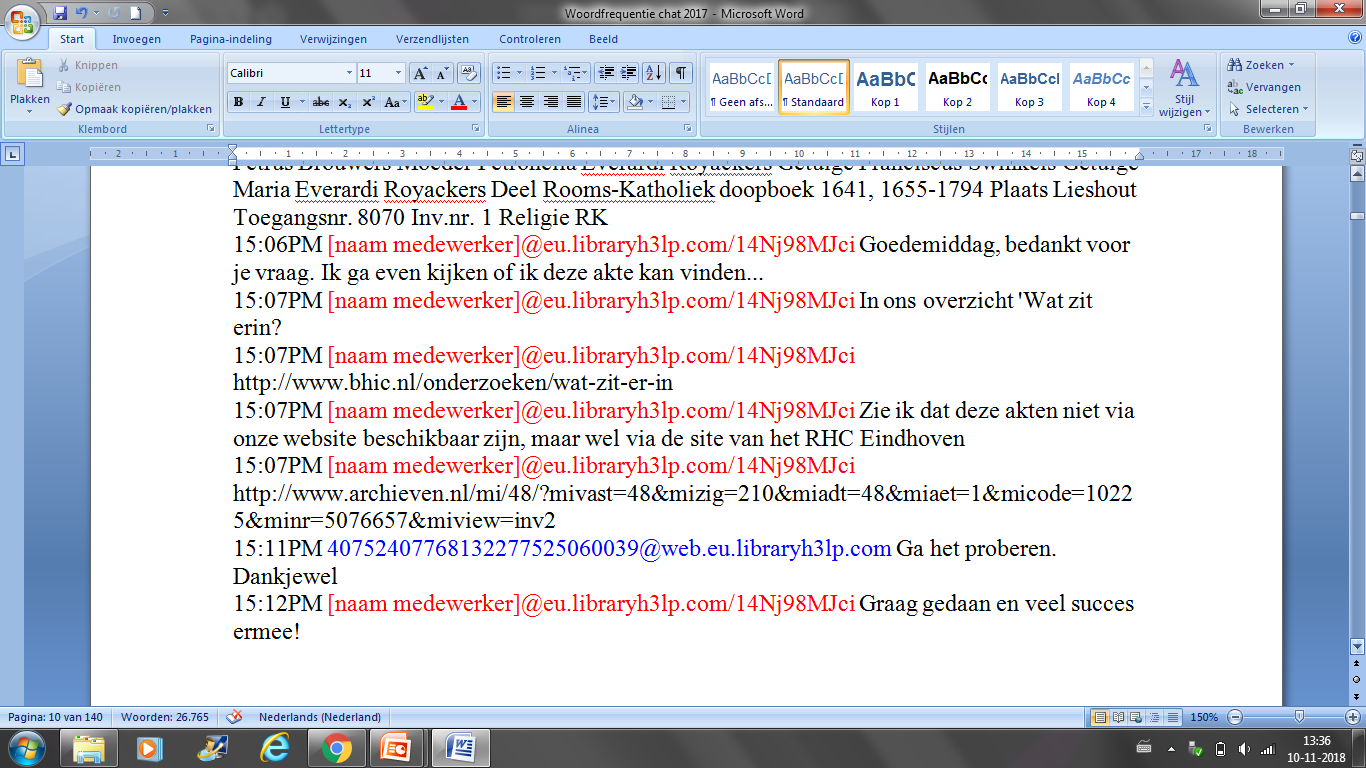 Chat versus e-mail
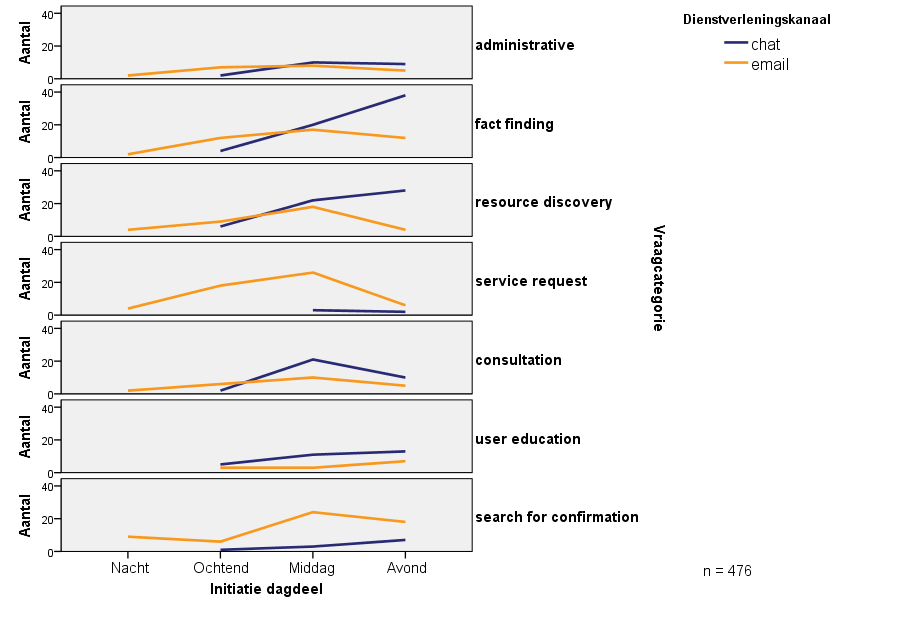 Verschillen tussen archieven
Doorverwijzingen
Kunnen helpen
Verschillen tussen archieven
Vooral bij technische vragen

Vooral bij forumgerelateerde vragen
Conclusies
Er is meer kennisuitwisseling nodig 
Met name over digitale functies zoals het forum
Antwoorden mogen uitgebreid worden
Met name met directe URLs
Doorverwijzingen kunnen vergemakkelijkt worden
Door niet te wisselen van medium en door proactiever te zijn
Conclusies
Maar… 
	natuurlijk is de context allesbepalend
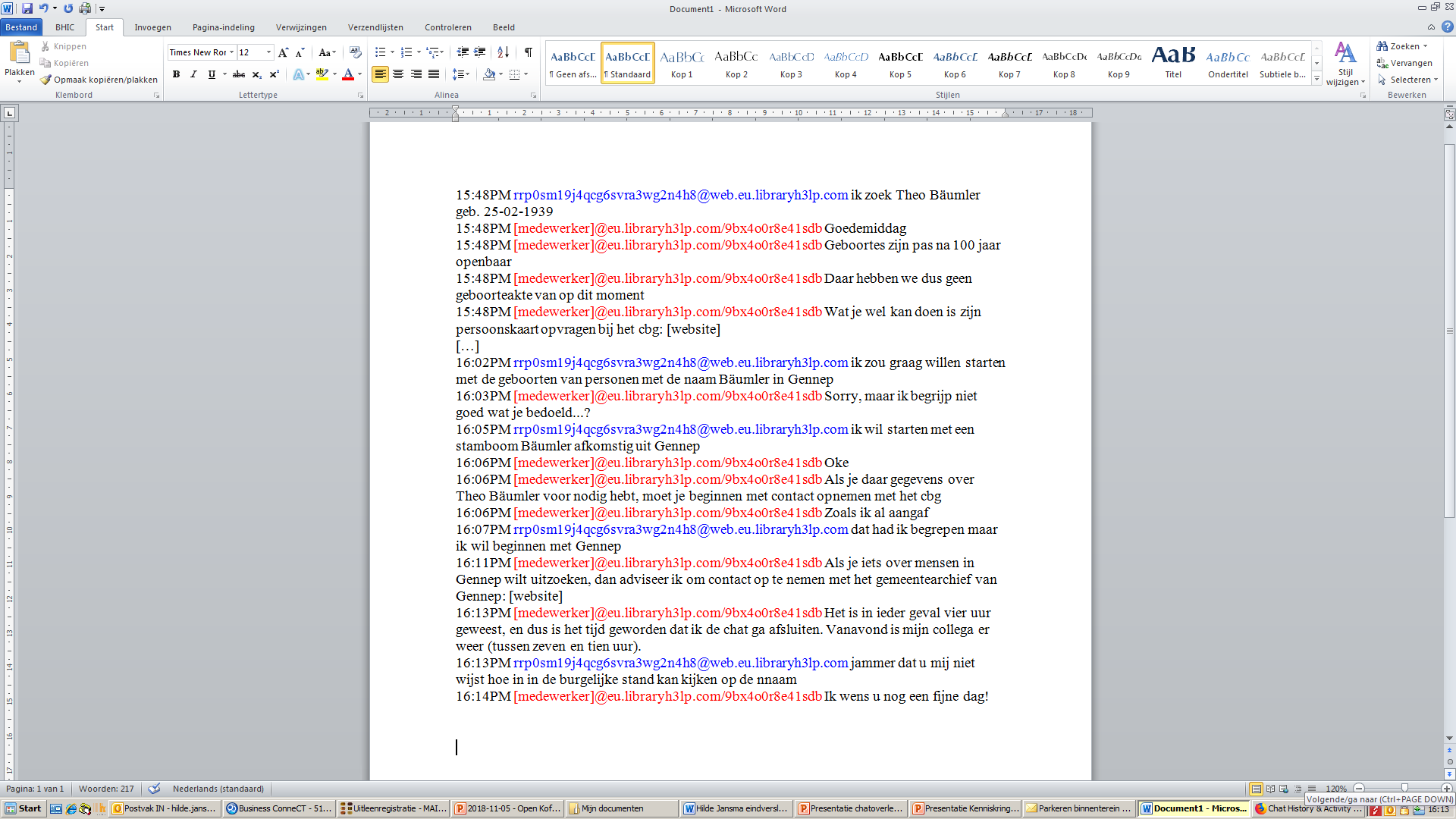 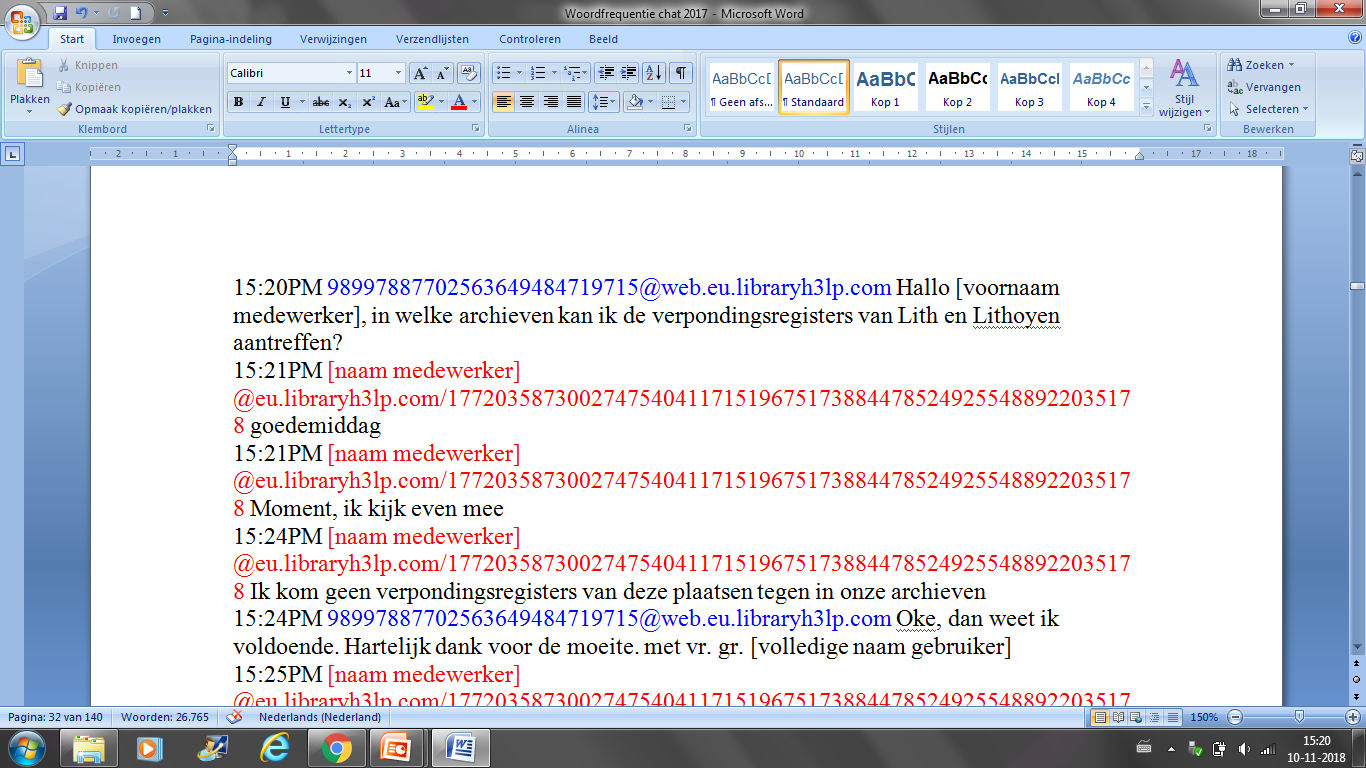 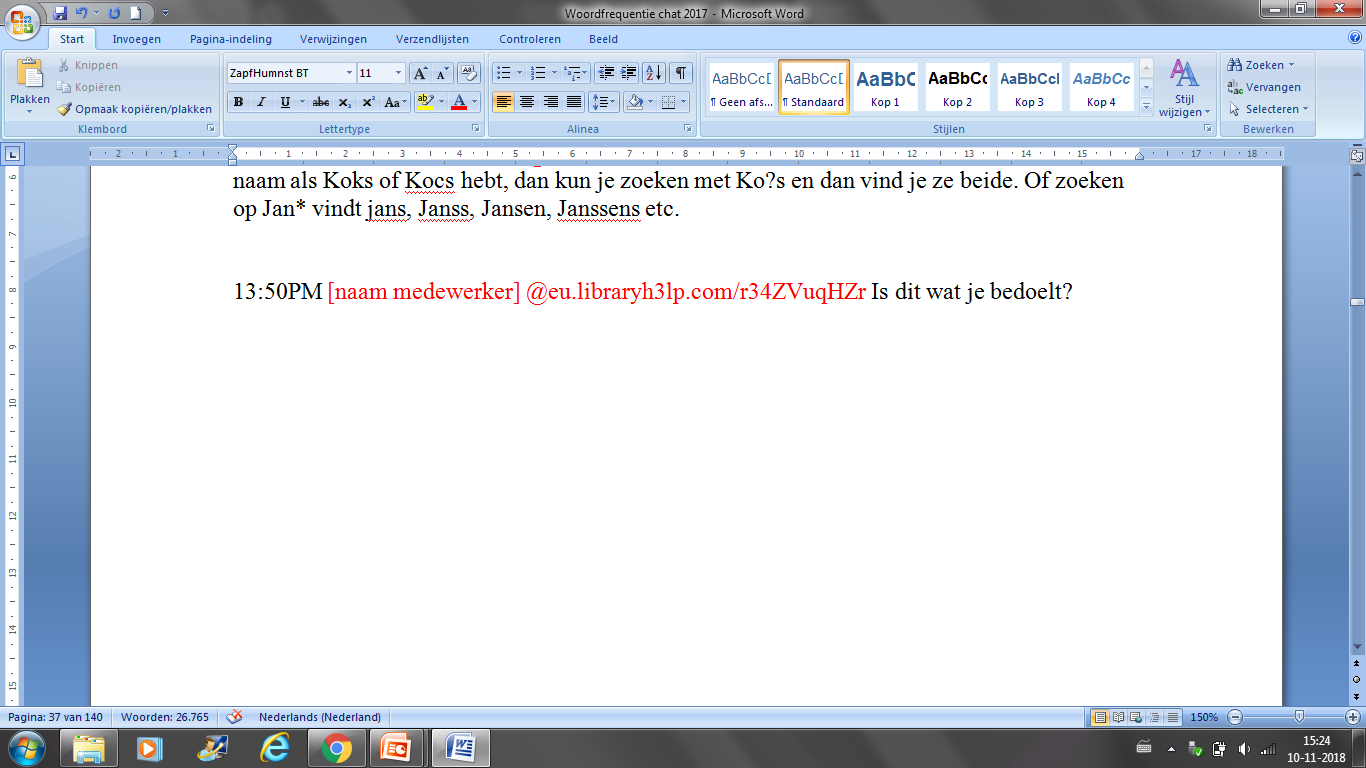 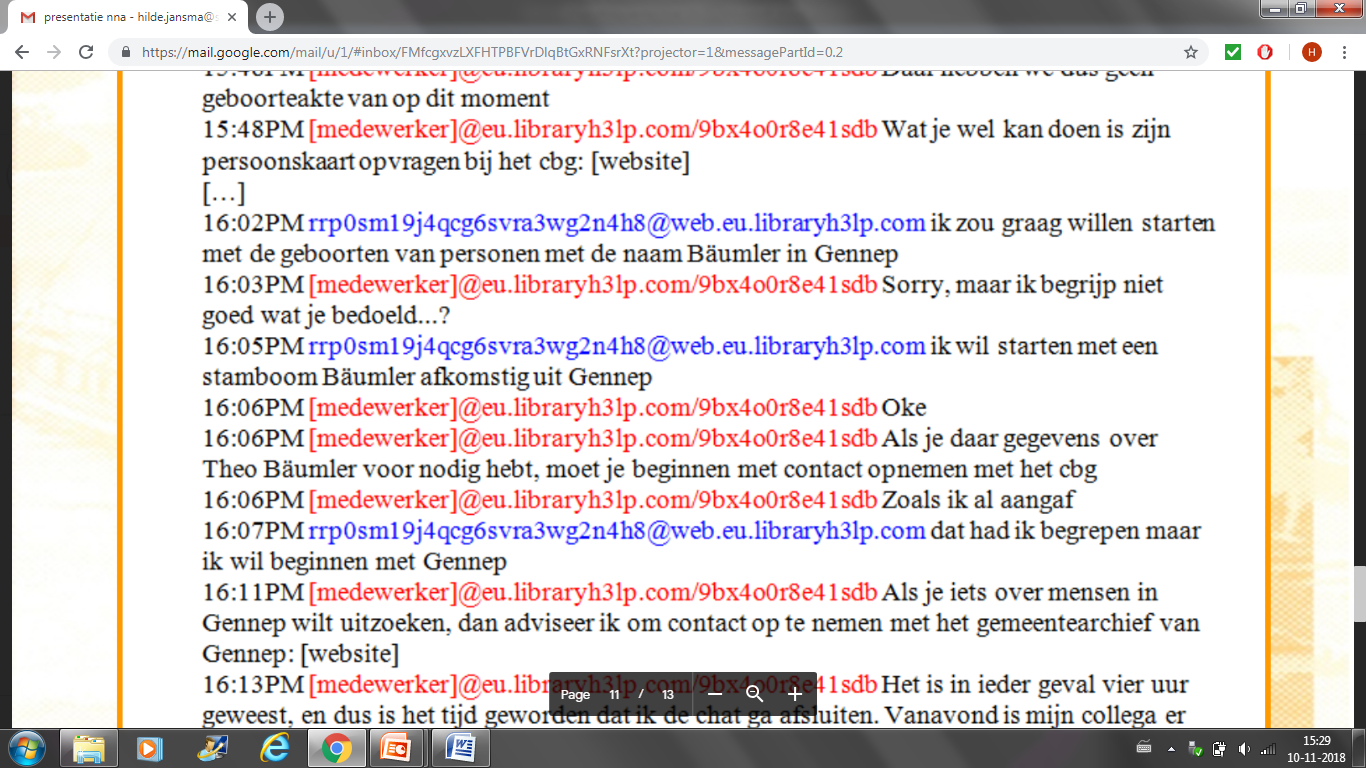 Conclusies
Nog een interessante bevinding:
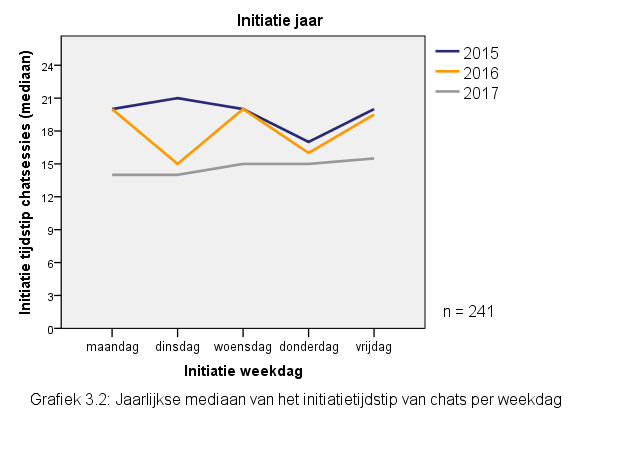 Initiatie tijdstip chats, uitgezet per jaar
Conclusies
Er is meer kennisuitwisseling nodig 
Met name over digitale functies zoals het forum
Antwoorden mogen uitgebreid worden
Met name met directe URLs
Doorverwijzingen kunnen vergemakkelijkt worden
Door niet te wisselen van medium en door proactiever te zijn
(Her)overweeg het uitbreiden van de chaturen
Bijvoorbeeld met een ochtend- of middagchat
Nog wat algemene cijfers
De gemeten reactietijd:
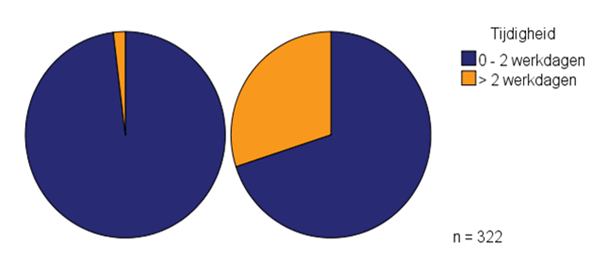 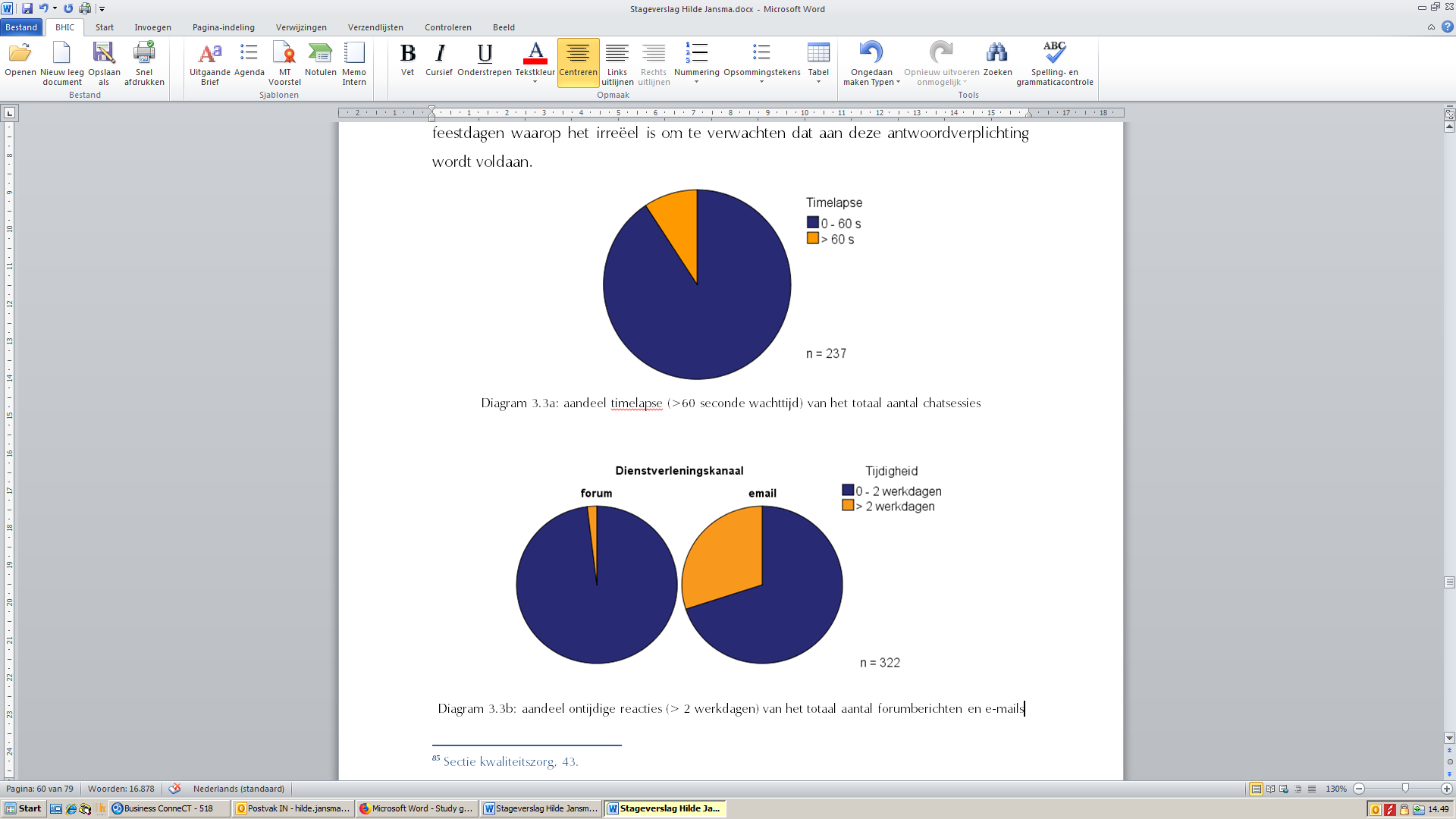 Nog wat algemene cijfers
De aanwezigheid van kwaliteitskenmerken:
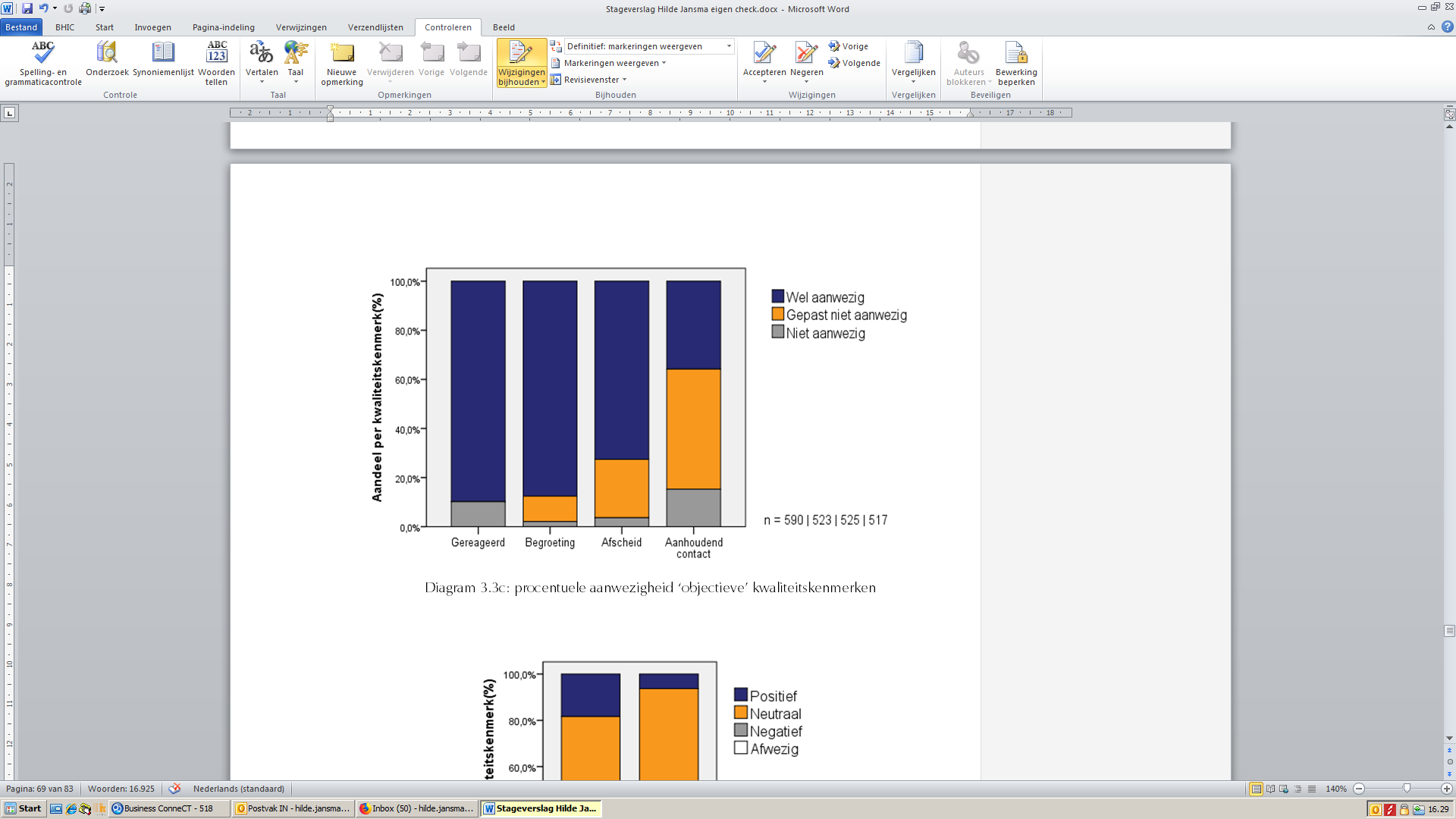 Kwaliteitskenmerken
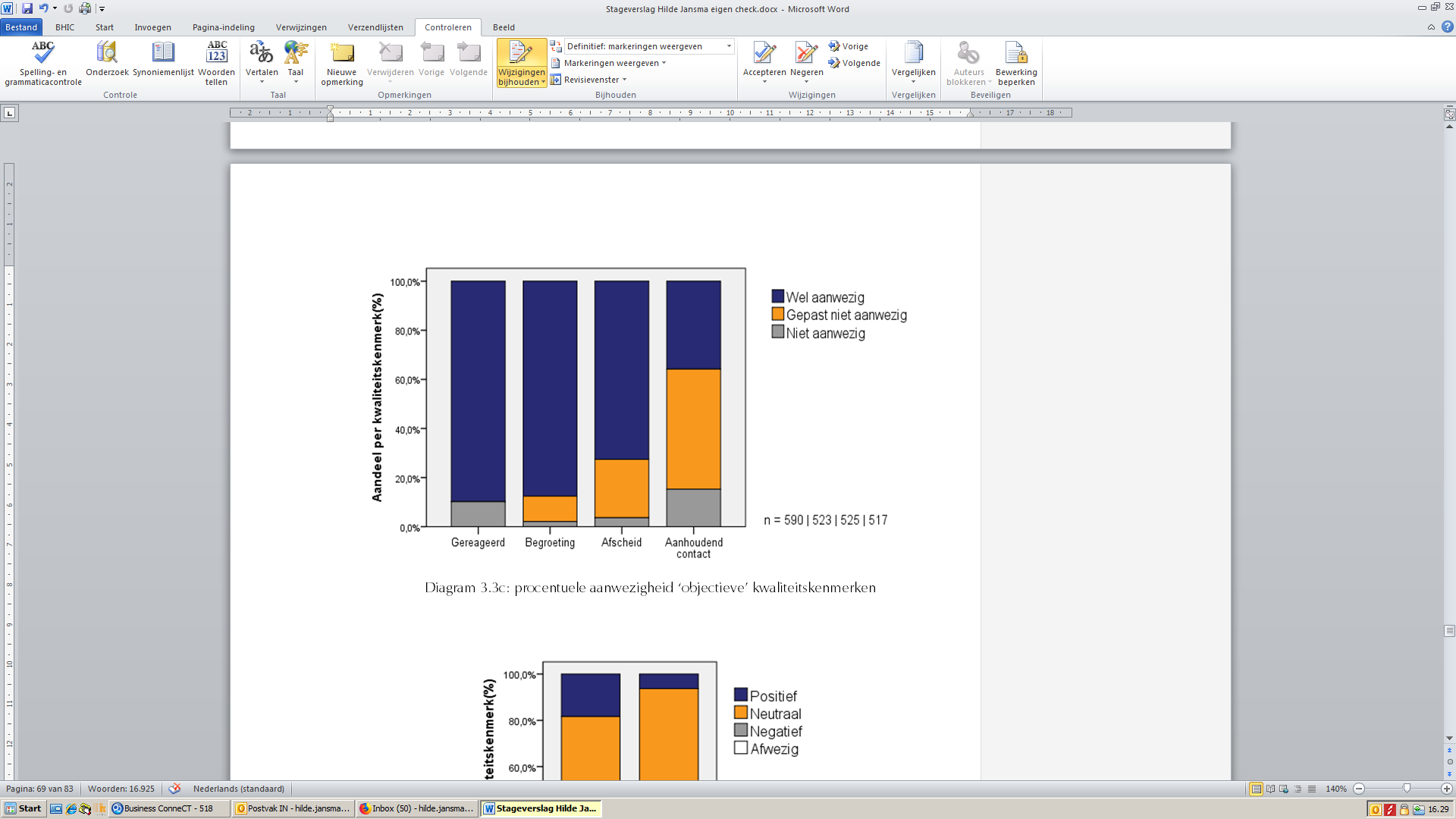 Bedankt voor jullie aandacht!
https://www.jongarchivarissen.nl/stemmen/